S poskusom do programa
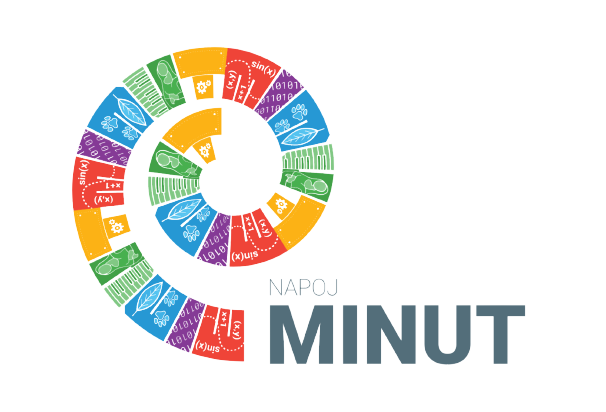 MAŠA MOHAR in DUNJA BLAZNIK
OŠ VIDE PREGARC, Ljubljana
Ideja (julij 2023)
Spoznajo pravilno izvedbo kemijskega poskusa.
Priprava, izvedba, poročilo.
Zapis poročila v obliki kode.
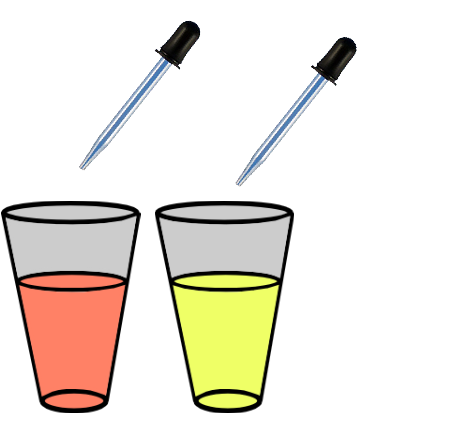 Časovnica
OKTOBER, NOVEMBER 2023
Kemija: Spoznavajo osnove kemijskih reakcij z eksperimentalnim pristopom.
DECEMBER 2023, JANUAR IN FEBRUAR in MAREC 2024
Kemija: Utrdijo in poglobijo znanje, razumevanje in uporabo kemijskih vsebin s pomočjo samostojnega eksperimentalnega dela.
Kemija: Usvojijo postopke eksperimentiranja.
febrUAR, MAREC 2024 APRIL 2024
RIN: Razumejo pojem algoritem.
RIN: Znajo vsakdanji problem opisati kot zaporedje korakov.
RIN: Sledijo algoritmu, ki ga pripravi nekdo drug.
RIN: Znajo algoritem zapisati s programom Scratch.
Teme poskusov
RDEČE ZELJE IN INDIKATORJI (prikaz Maše)
PLEŠOČI GUMI MEDVEDEK IN DRUGI VŽIGI
RAZPAD PEROKSIDA (2 izvedbi poskusa)
SEMAFOR + MODRA BUČKA
PLAMENSKE REAKCIJE
KROMATOGRAFIJA
NATRIJ V VODI
KAKO UGASNE SVEČA
SUBLIMACIJA JODA IN JODOVA URA
REAKCIJE ALKOHOLOV
POKALNI PLIN
Opis za učitelje
Uporabijo ga lahko učitelji naravoslovnih predmetov in učitelji razrednega pouka v 2. triletju (povezava po vertikali) Kot uvod v eksperimentiranje ali le kot zanimivost.

Uporabijo ga učitelji RIN kot uvodno motivacijo, življenjski primer ali kot temo programiranja in računalniškega mišljenja (modeliranje problema).
NIP - izdelava programa (6. r)
MME – izdelava video (v letu 2024/2025)
ROM – izdelava spletne strani z vgradnjo prej posnetih navodil (v letu 2024/2025 – isti učenci), izdelava spletne učilnice
Opis za učence
Pomoč pri utrjevanju znanja,
ponovi korake poskusa,
ni težav, če eksplodira (celo zaželeno je ),
lahko ponovi postopek (poskusa ne moreš v nedogled ponavljati).
IDEJE v 2024/2025…
Znam uporabiti kakšen drug program/programski jezik? 
Znam sprogramirati poskus, ki ga je naredil sošolec?
Ali lahko naredimo zbirko poskusov?
…

Znam narediti poskus po programu (mojem, sošolčevem)?
Znam narediti programu po poskusu (mojem, sošolčevem)?
POTEk
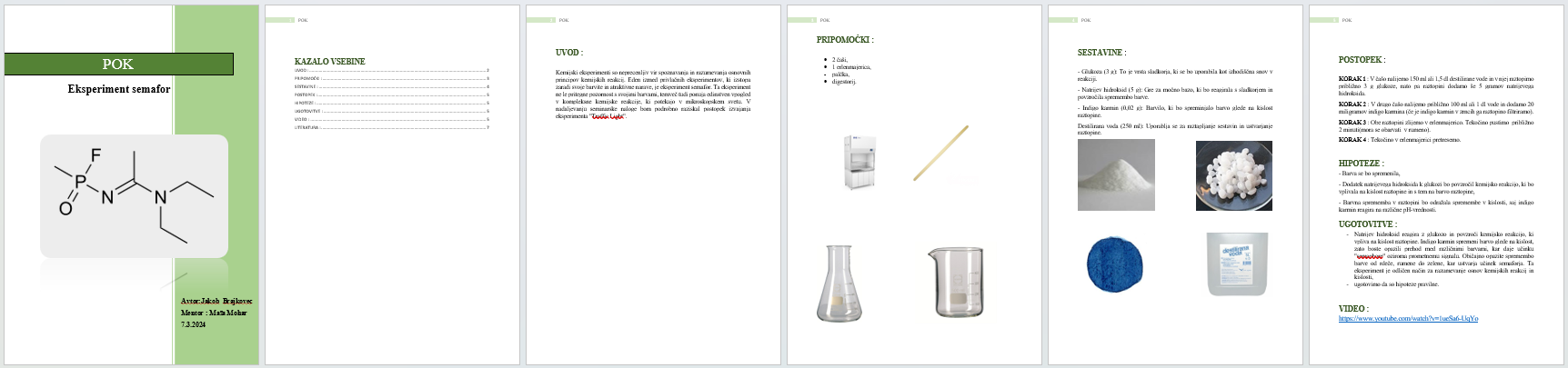 NEKAJ utrinkov
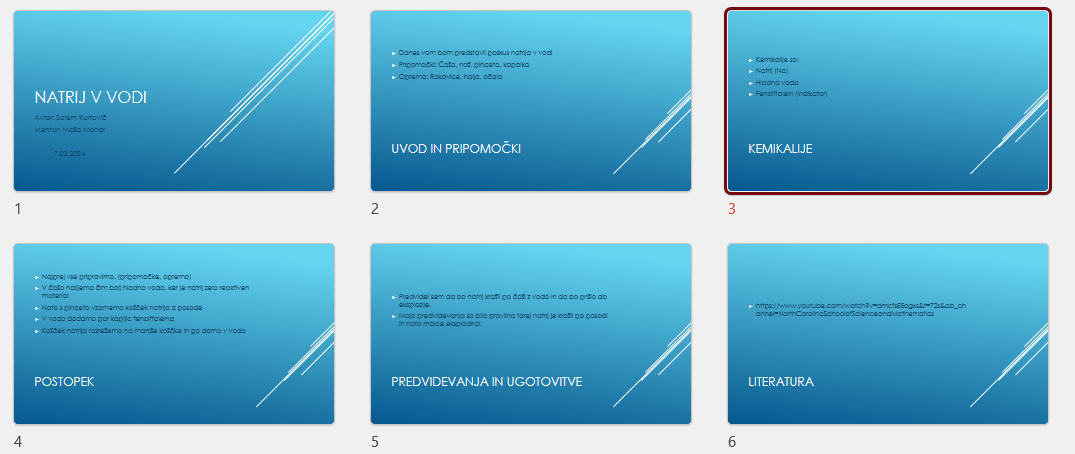 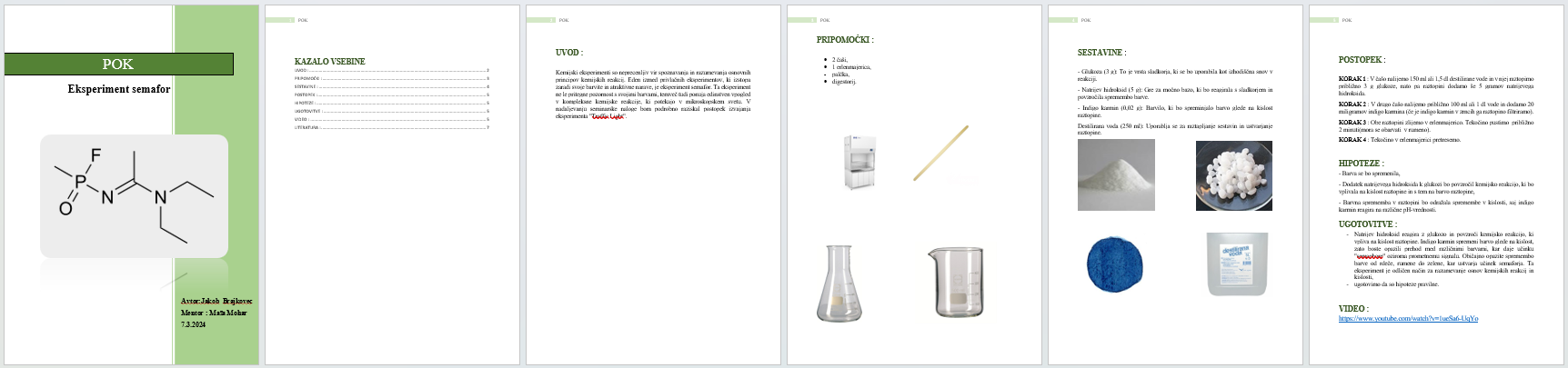 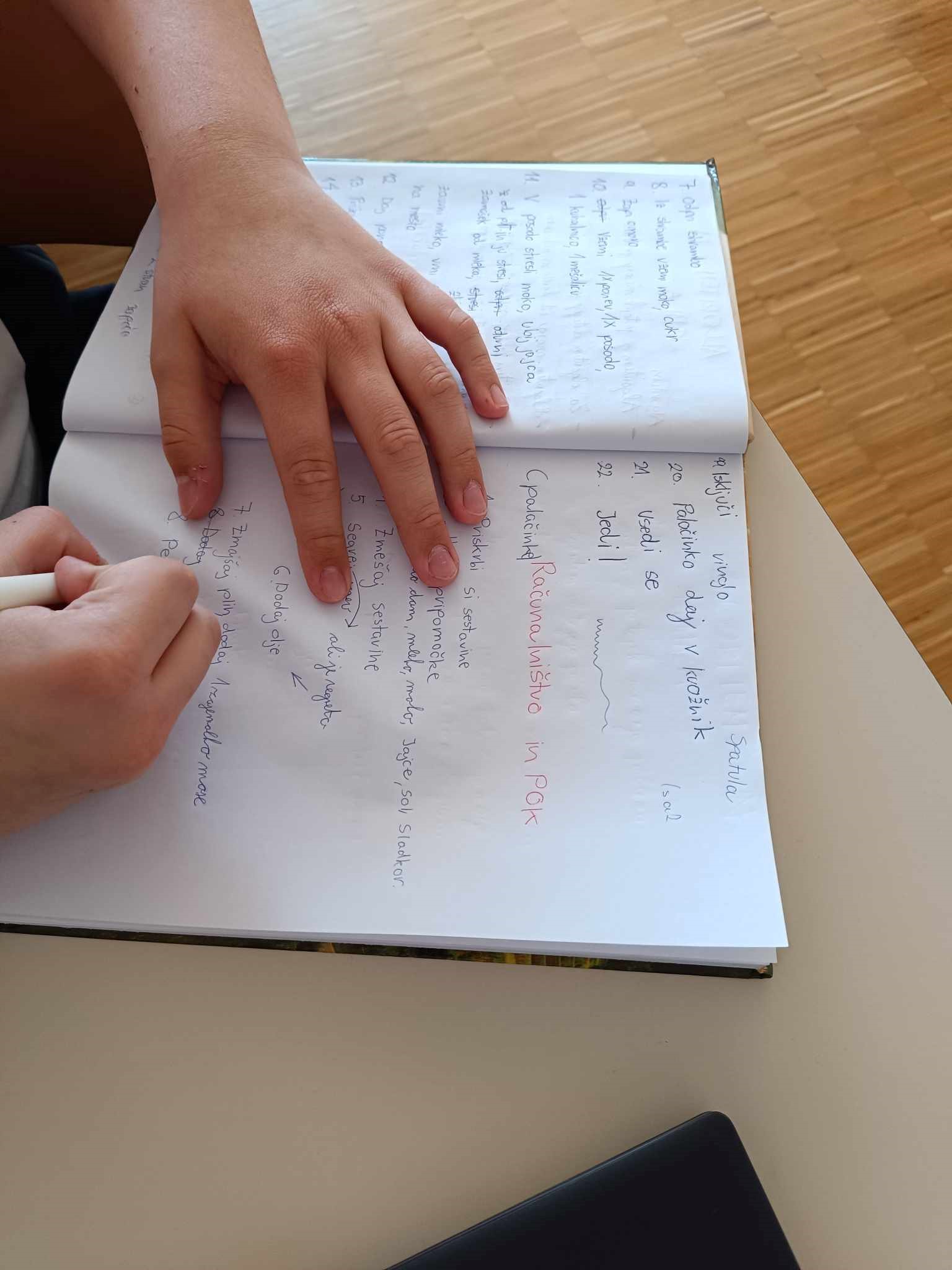 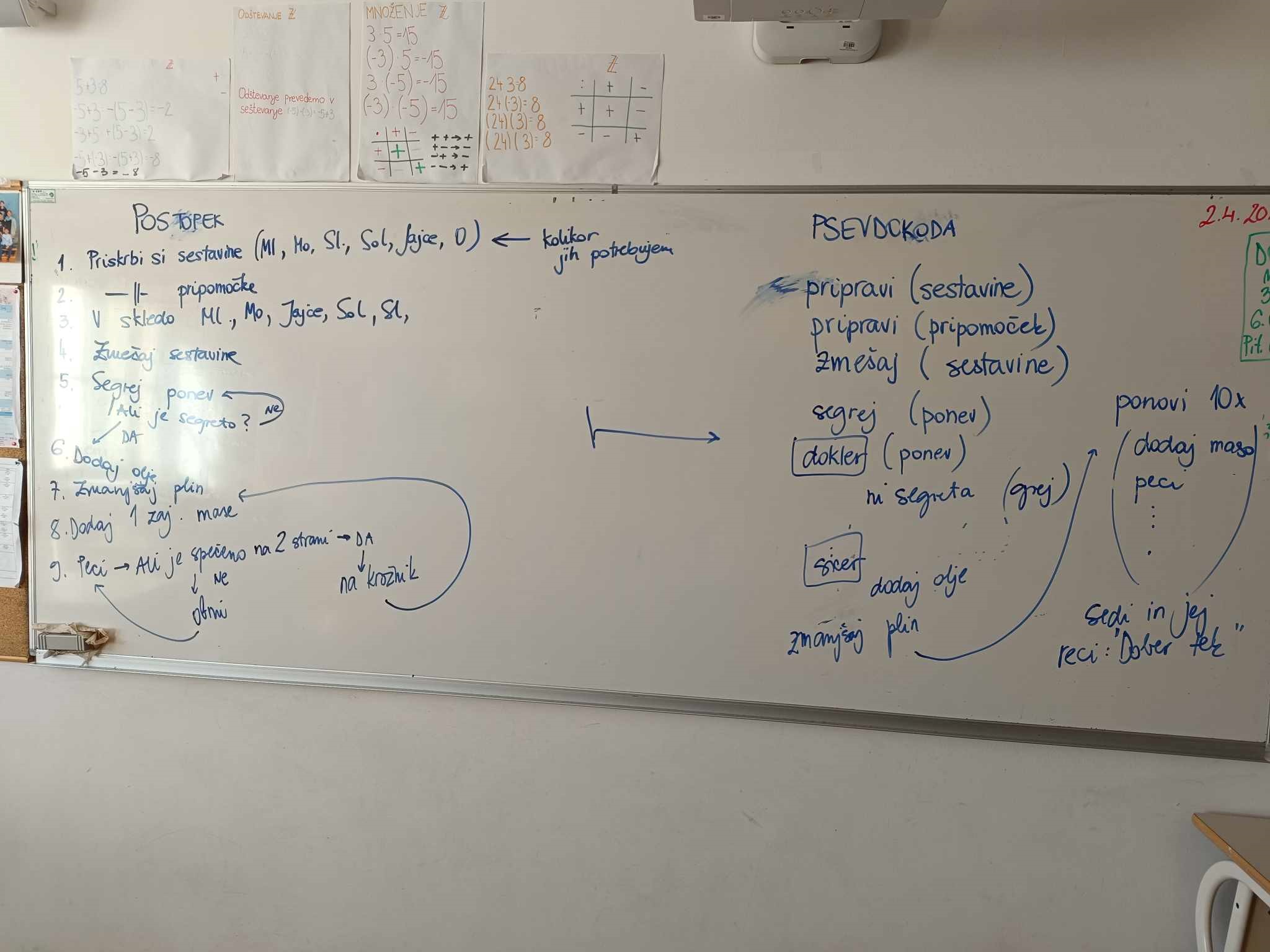 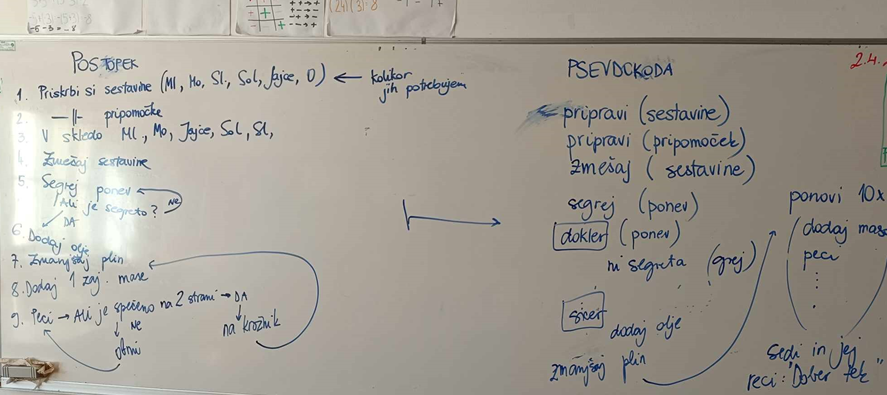 Povezave do izdelkov
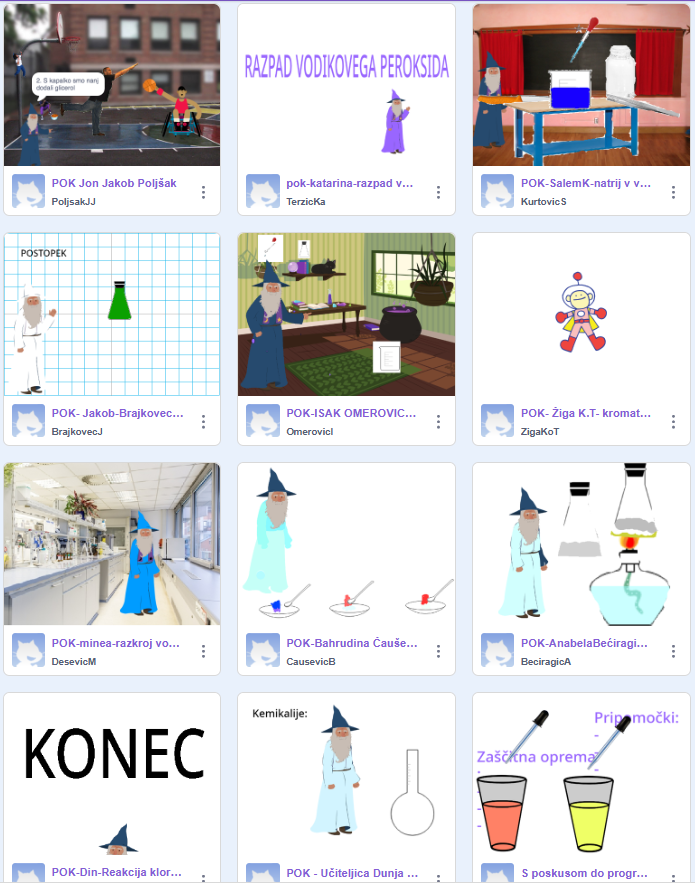 Oddaja poskusa - Scratch Studio (mit.edu)